Тема урока
Строение клетки 


Подготовил уеник 6 «а» класса Лобанов Семен
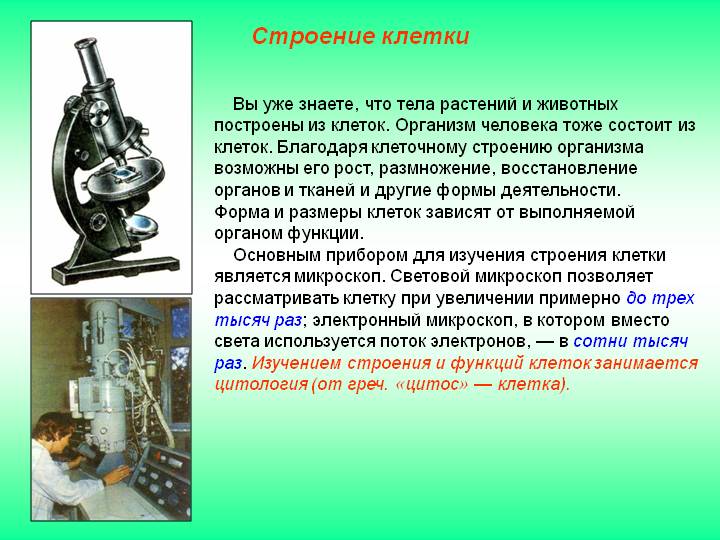 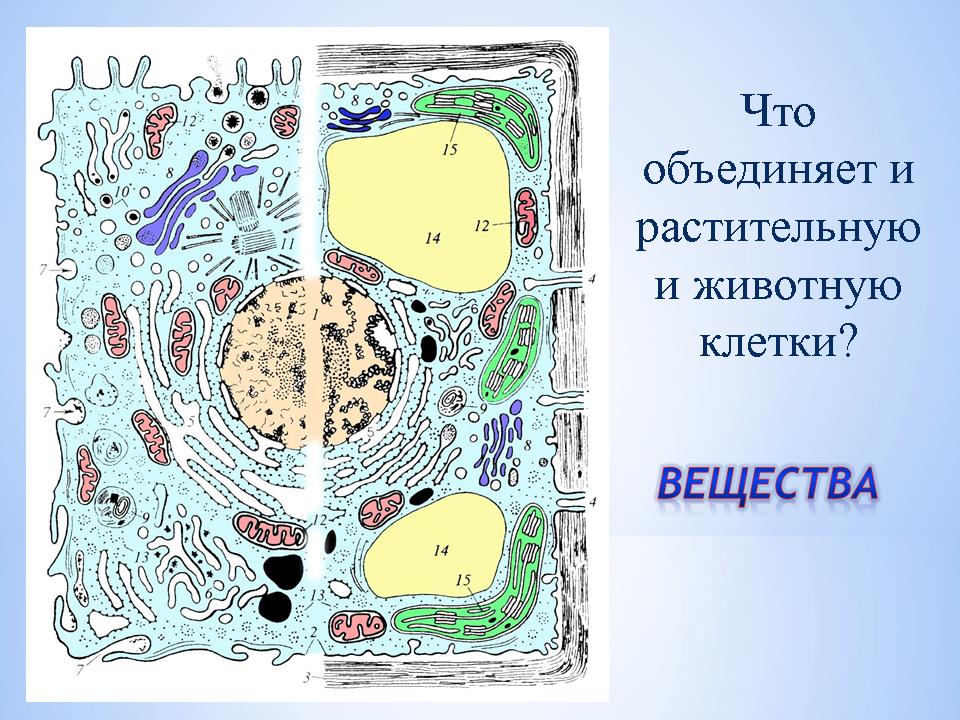 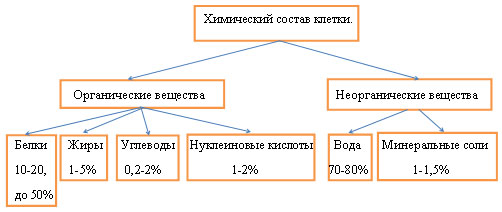 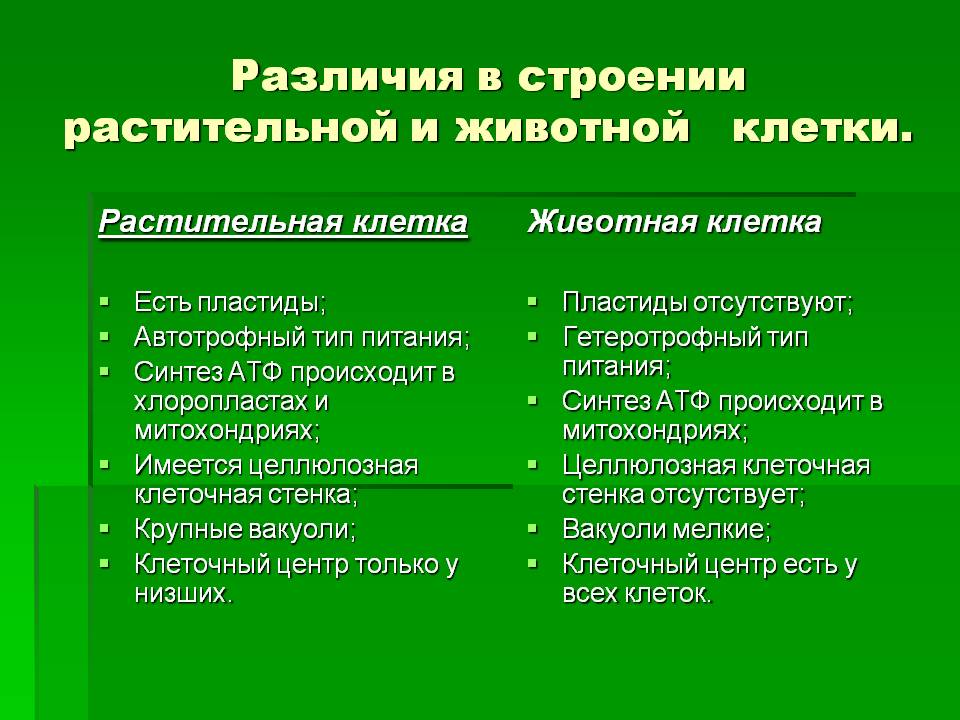 Спасибо за внимание!